Half a Bucket
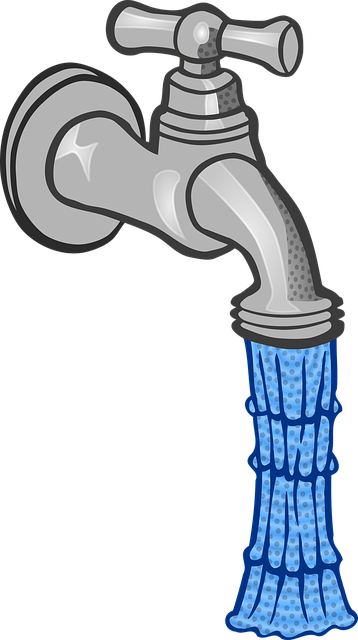 [Speaker Notes: Notes for Teacher - < Information for further reference or explanation >
Suggestions: <Ideas/ Images/ Animations / Others – To make better representation of the content >
Source of Multimedia used in this slide -  <Please provide source URL where we find the image and the license agreement> 
Bucket  - SSSVV Gallery
Running Tap Water: Clipart problem Robinet Hahn - Free vector images on Pixabay
Water - Water Splash Spume - Free photo on Pixabay]
Discussion  between Owner and Servant
“But I don’t know how to, Madam”,”
“Just read the instructions printed on the packet and follow them carefully.”
“Suppandi, use the new washing powder to wash the clothes,”
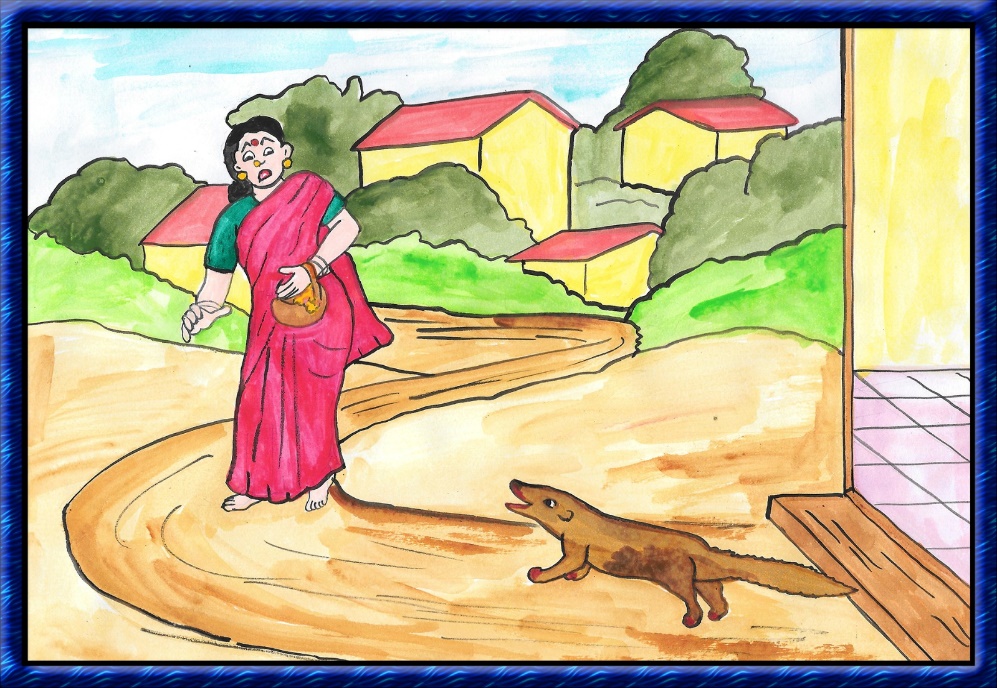 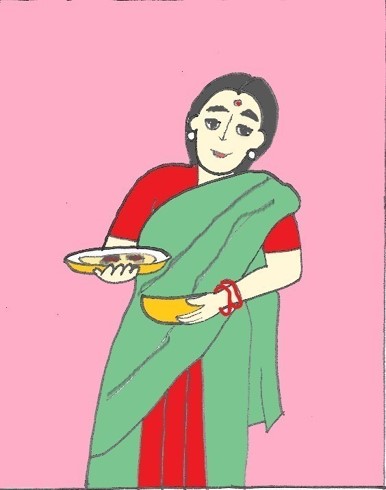 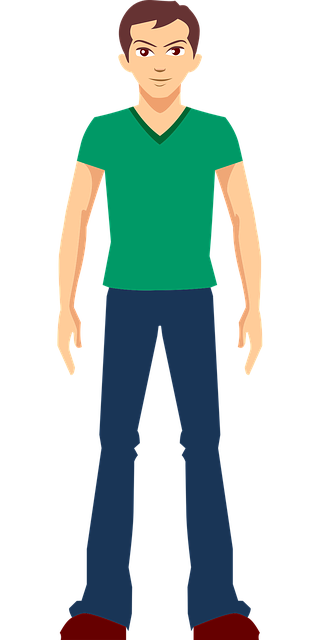 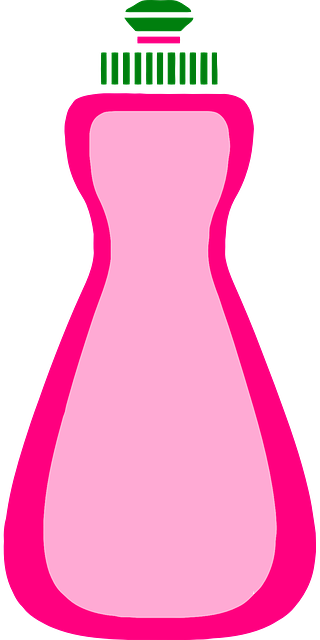 [Speaker Notes: Notes for Teacher - < Information for further reference or explanation >
Suggestions: <Ideas/ Images/ Animations / Others – To make better representation of the content >
Source of Multimedia used in this slide -  <Please provide source URL where we find the image and the license agreement> 
Woman – SSSVV GAllery
Detergent - Pink Dishwasher Kitchen - Free vector graphic on Pixabay
Man - Boy Young - Free vector graphic on Pixabay by harshal07
House = House | Free Stock Photo | Illustration of a house | # 16119 (freestockphotos.biz)]
“What’s happening……….???”
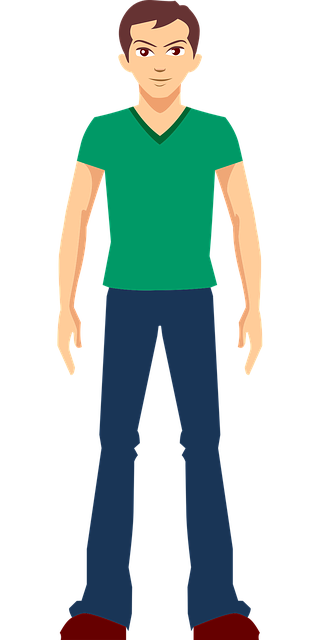 “What’s this noise??   Let me go and see.”
“Suppandi, what are you doing?.”
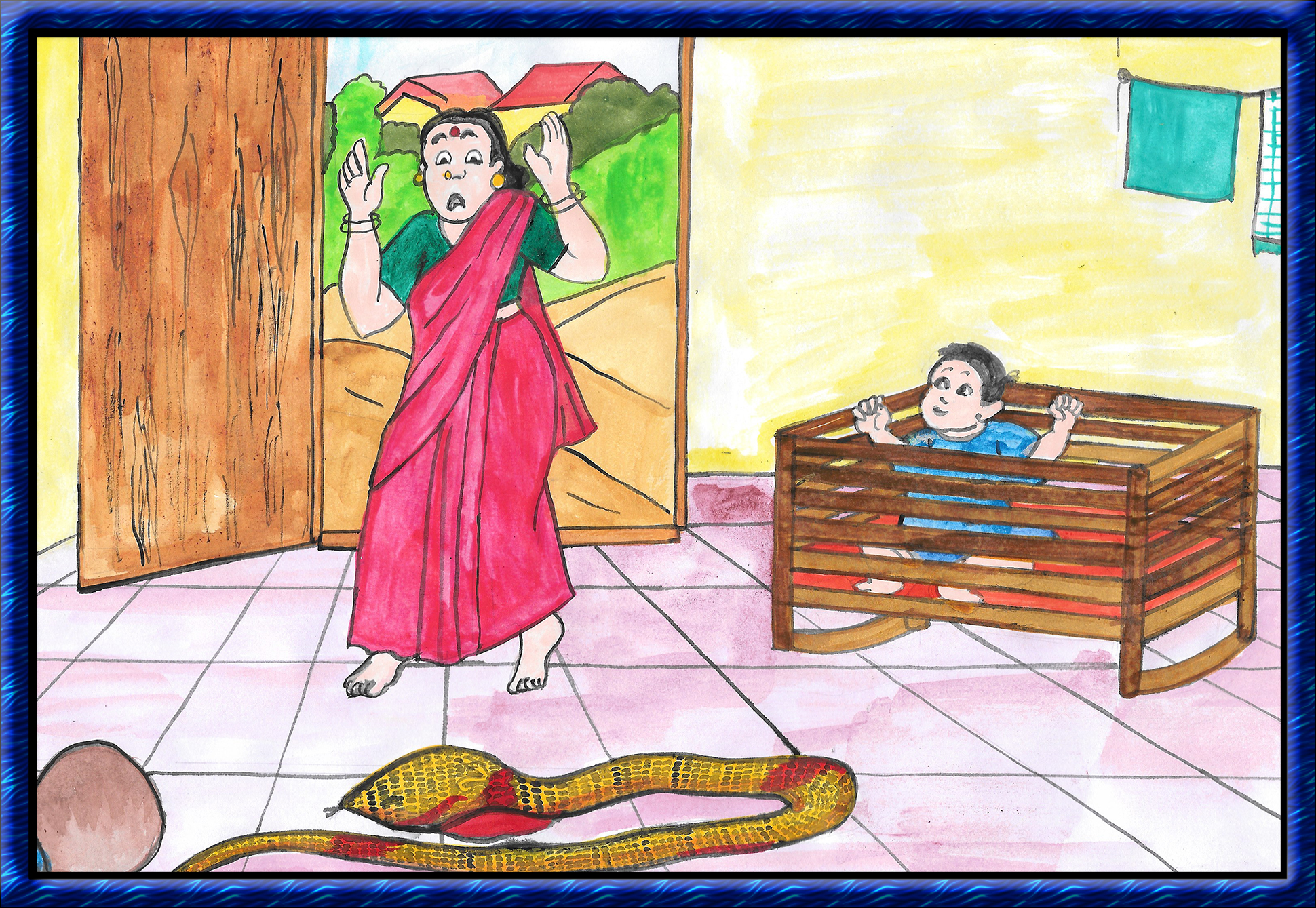 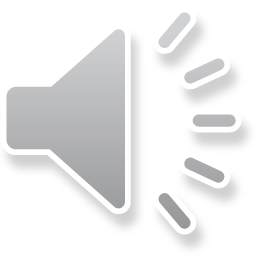 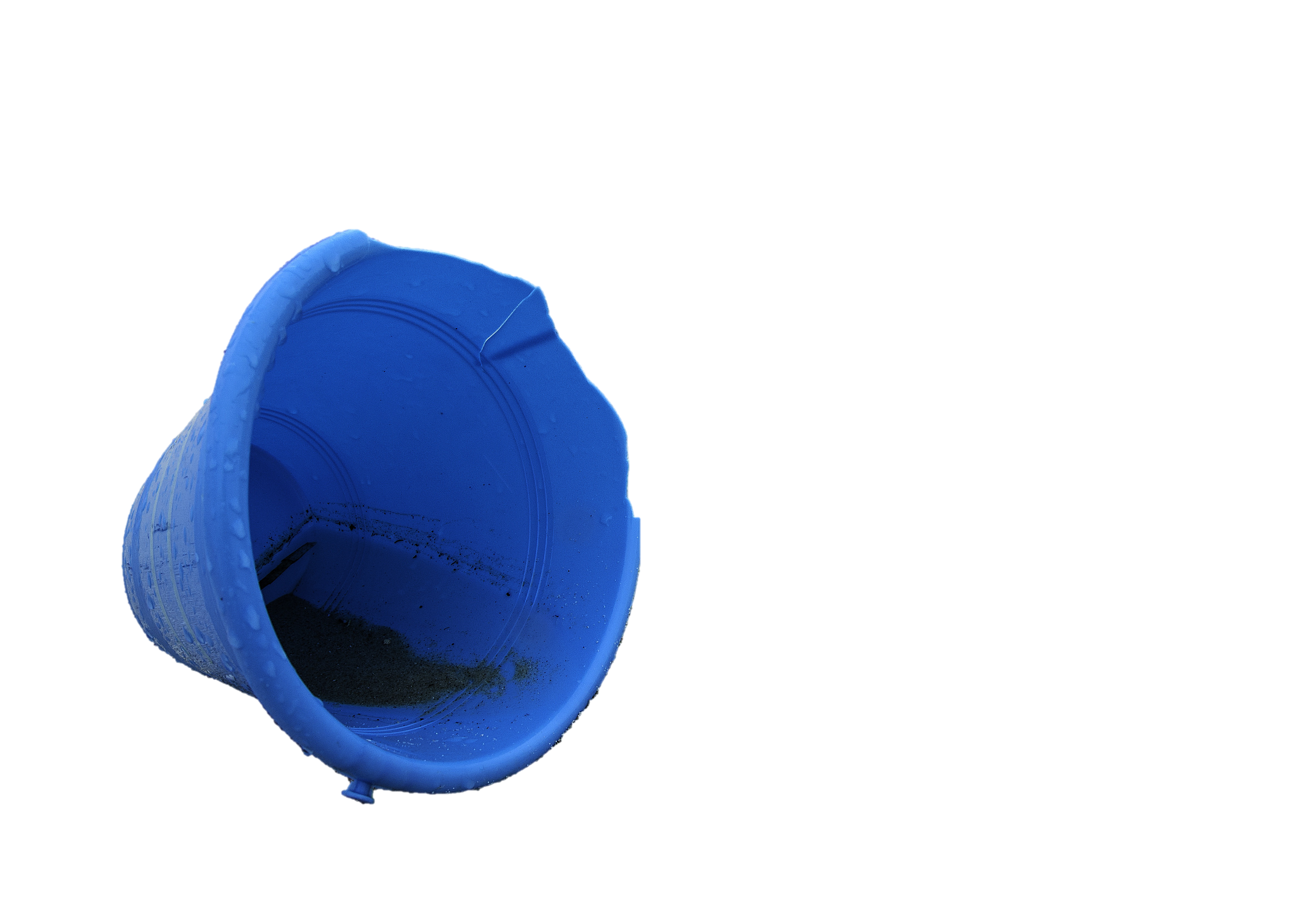 [Speaker Notes: Notes for Teacher - < Information for further reference or explanation >
Suggestions: <Ideas/ Images/ Animations / Others – To make better representation of the content >
Plastic broken sound - https://pixabay.com/de/sound-effects/search/plastic/Bathroom - laundry room | Shot on Canon Rebel 2000 on Canon EF 50mm/f1.… | Flickr
Source of Multimedia used in this slide -  <Please provide source URL where we find the image and the license agreement> 
Soap water - https://www.flickr.com/photos/30478819@N08/51038109086

Broken bucket - Free Images : beach, sea, coast, sand, plastic, shore, water, abandoned, blue, material, body of water, bucket, feather, dregs, forgotten, forgotten. 4724x3264 - - 1084163 - Free stock photos - PxHere
Woman – SSSVV gallery
Man - Boy Young - Free vector graphic on Pixabay by harshal07]
Shocking moments !!!...........
“The instructions on the packet of the detergent say that the detergent must be dissolved in half a bucket of water……. So, I am cutting this bucket into half.”
“Oh! My God”!!
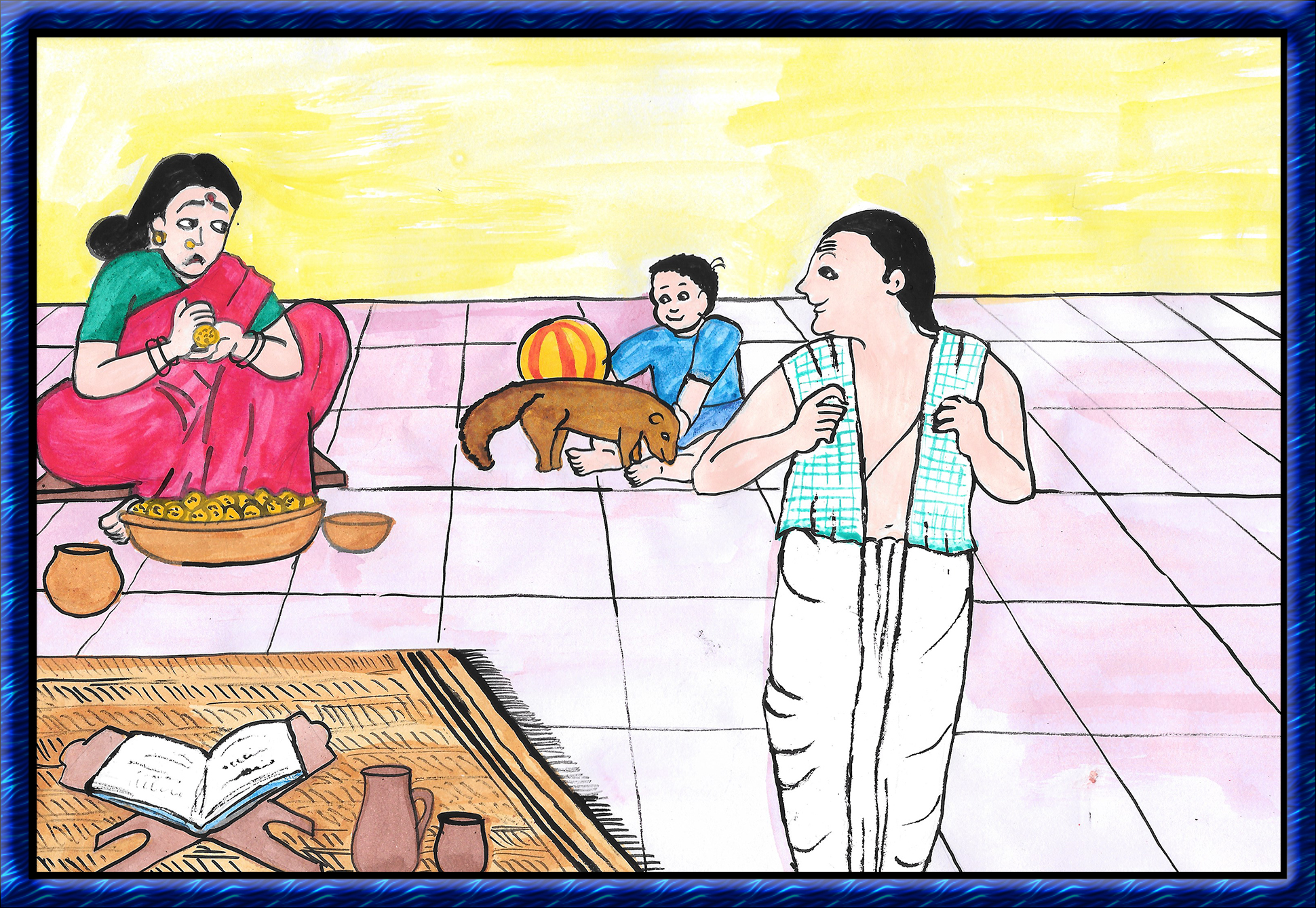 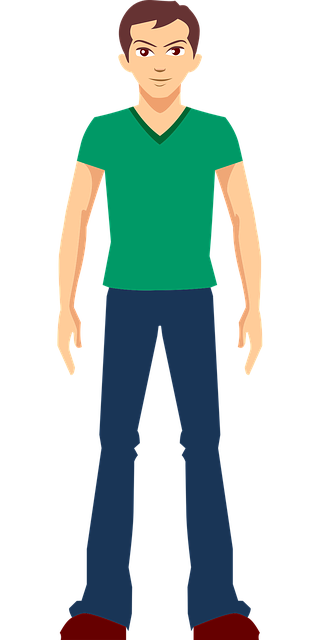 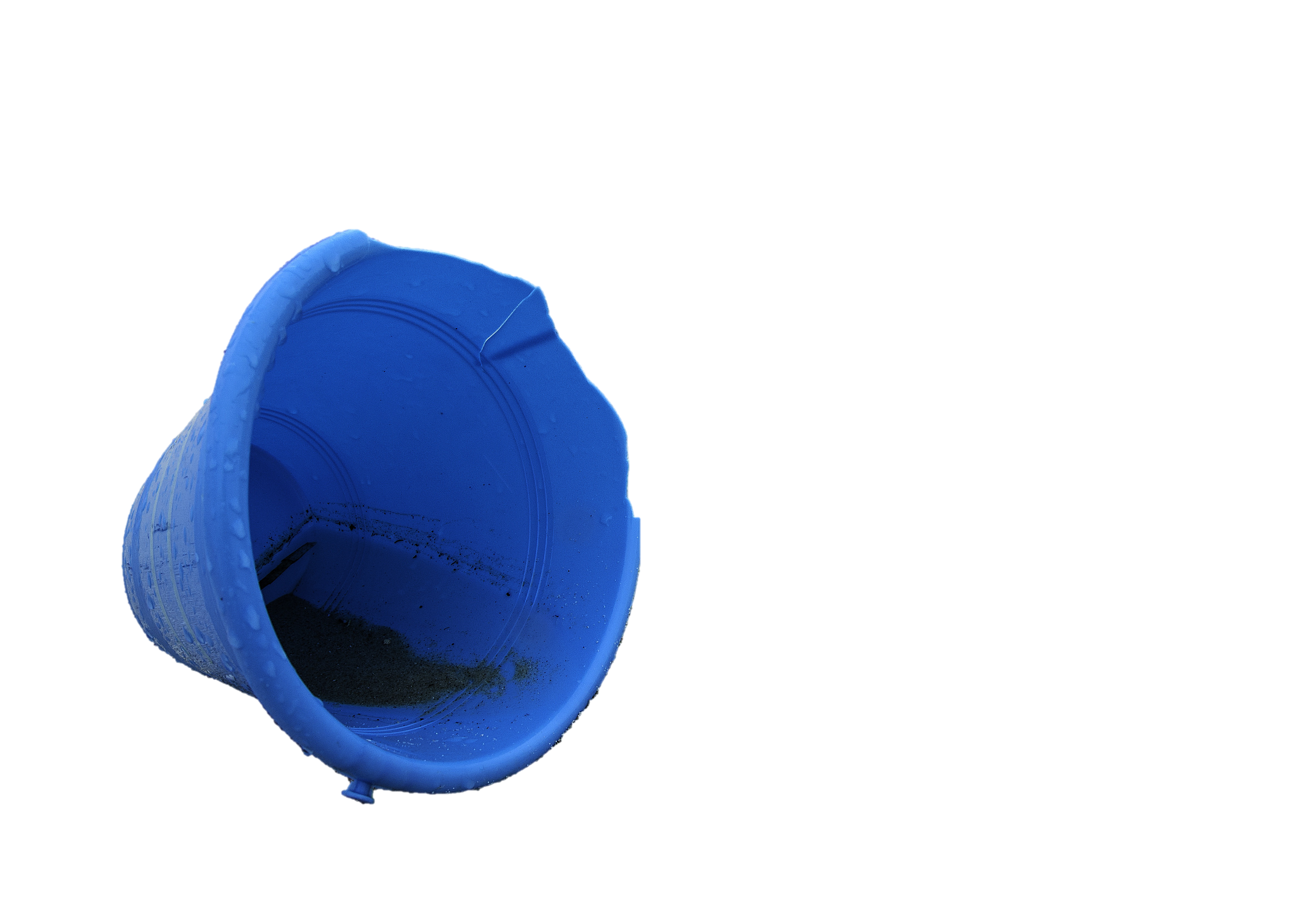 [Speaker Notes: Notes for Teacher - < Information for further reference or explanation >
Suggestions: <Ideas/ Images/ Animations / Others – To make better representation of the content >
Source of Multimedia used in this slide -  <Please provide source URL where we find the image and the license agreement> 
Woman - https://creazilla.com/nodes/38811-woman-is-falling-down-clipart
Man - Boy Young - Free vector graphic on Pixabay by harshal07
Audio  - Sound Effect from <a href="https://pixabay.com/?utm_source=link-attribution&amp;utm_medium=referral&amp;utm_campaign=music&amp;utm_content=96194">Pixabay</a>]
Attribution / Citation
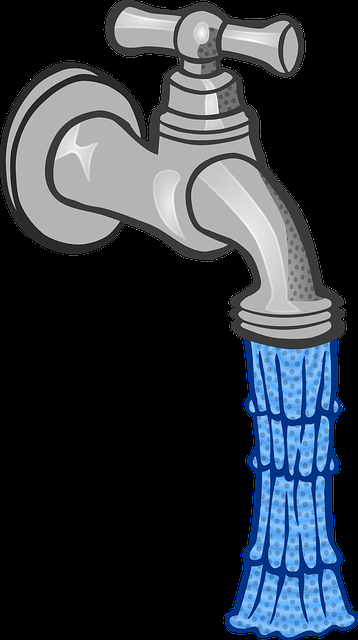 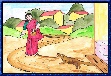 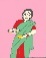 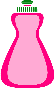 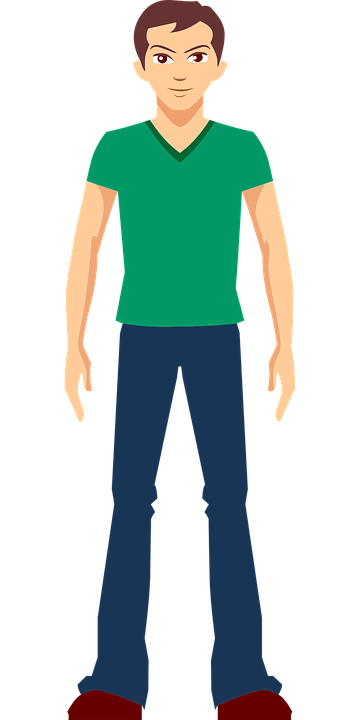 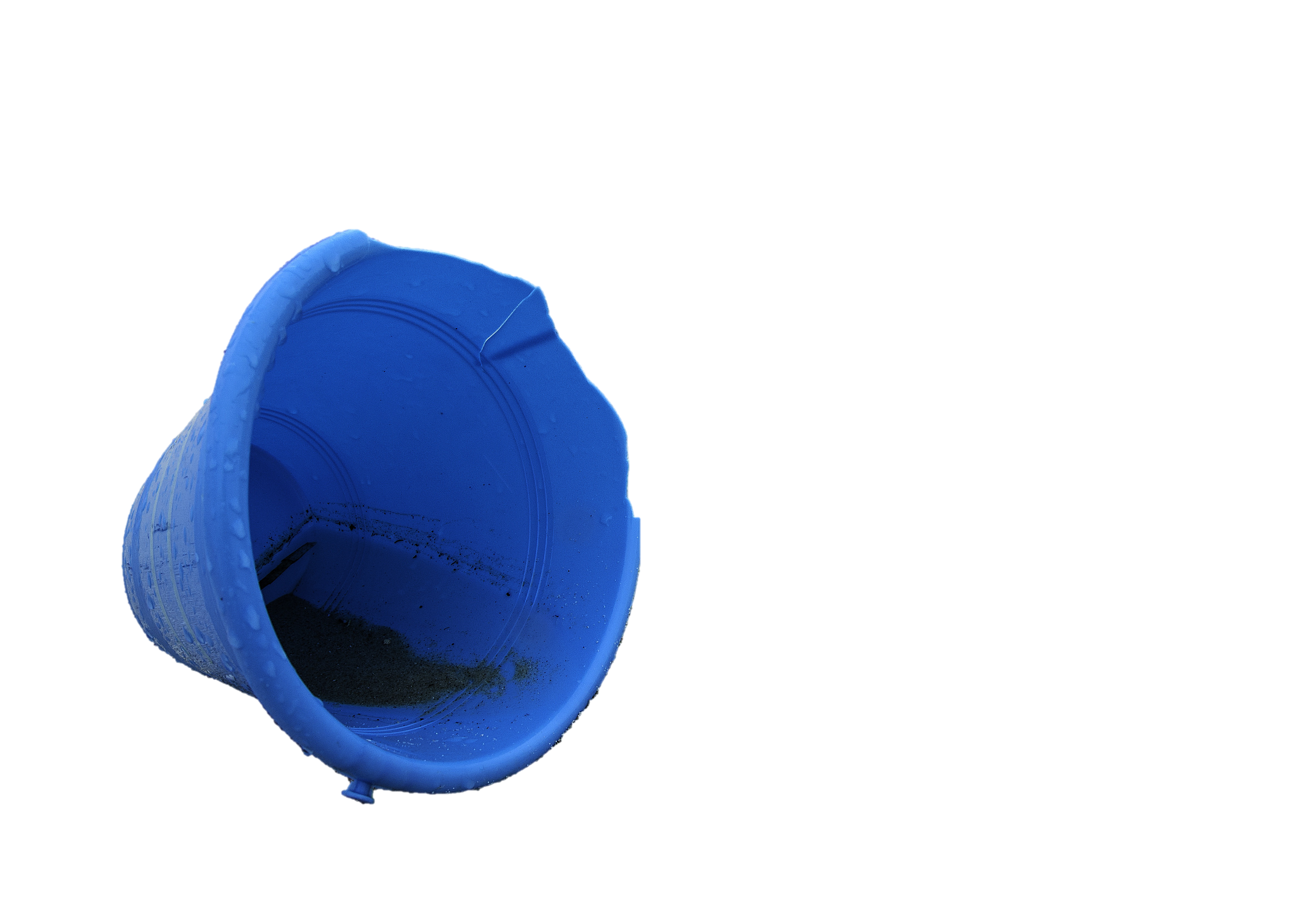 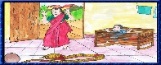 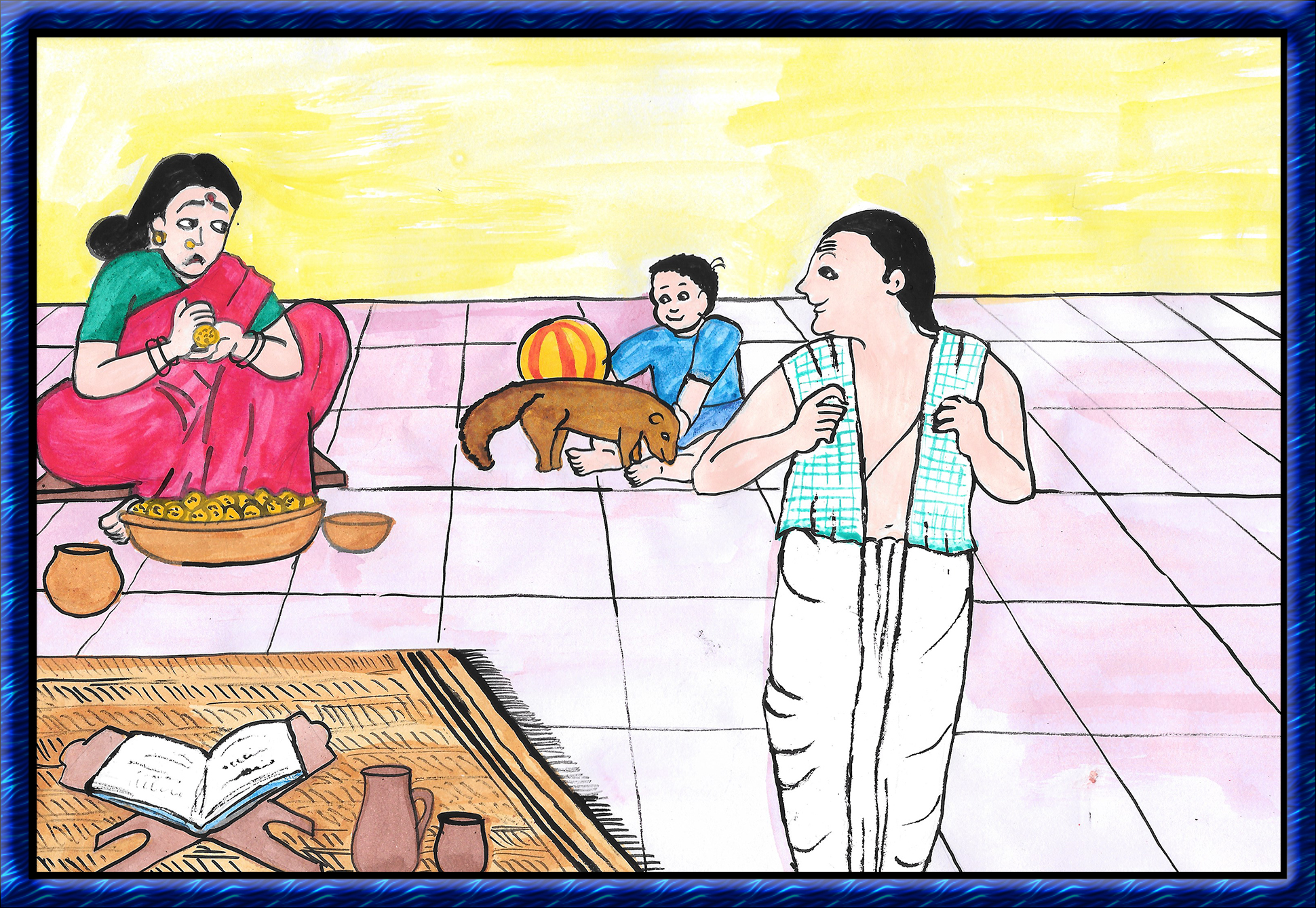 [Speaker Notes: Notes for Teacher - < Information for further reference or explanation >
Suggestions: <Ideas/ Images/ Animations / Others – To make better representation of the content >
Source of Multimedia used in this slide -  <Please provide source URL where we find the image and the license agreement>]